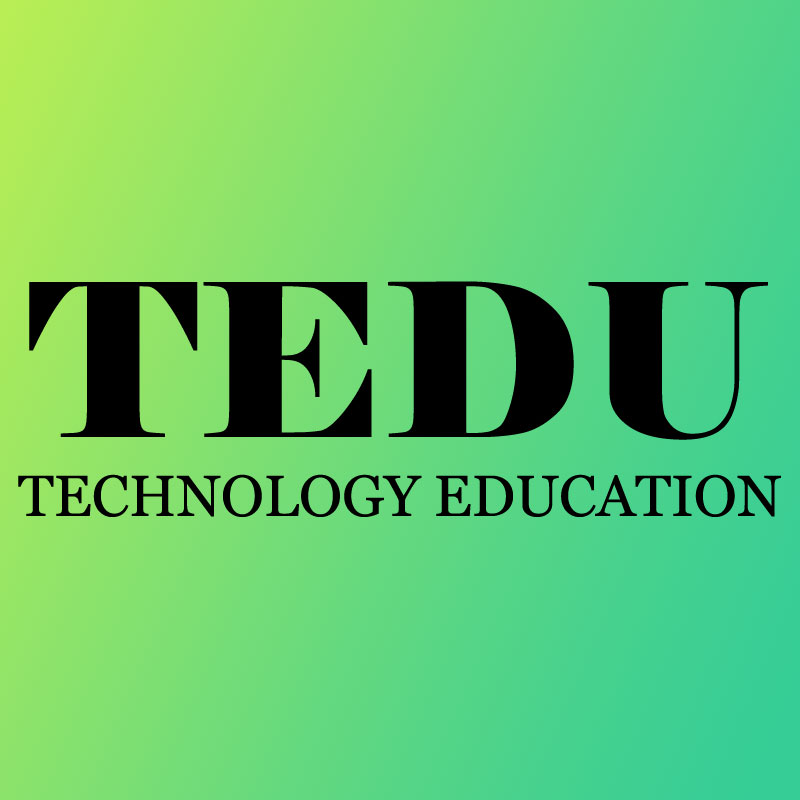 Lesson 27: Expression
TEDU.COM.VN
Bach Ngoc Toan
Facebook: https://facebook.com/teduchannel
Expression in LINQ
We have learned that the lambda Expression can be assigned to the Func or Action type delegates to process over in-memory collections. 
The .NET compiler converts the lambda expression assigned to Func or Action type delegate into executable code at compile time.
LINQ introduced the new type called Expression that represents strongly typed lambda expression.
The .NET compiler converts the lambda expression which is assigned to Expression<TDelegate> into an Expression tree instead of executable code.
This expression tree is used by remote LINQ query providers as a data structure to build a runtime query out of it (such as LINQ-to-SQL, EntityFramework or any other LINQ query provider that implements IQueryable<T> interface).
Expression and Func
Define an Expression
Take the reference of System.Linq.Expressions namespace and use an Expression<TDelegate> class to define an Expression. 
Expression<TDelegate> requires delegate type Func or Action.
Invoke an Expression
You can invoke the delegate wrapped by an Expression the same way as a delegate, but first you need to compile it using the Compile() method.
Compile() returns delegate of Func or Action type so that you can invoke it like a delegate.